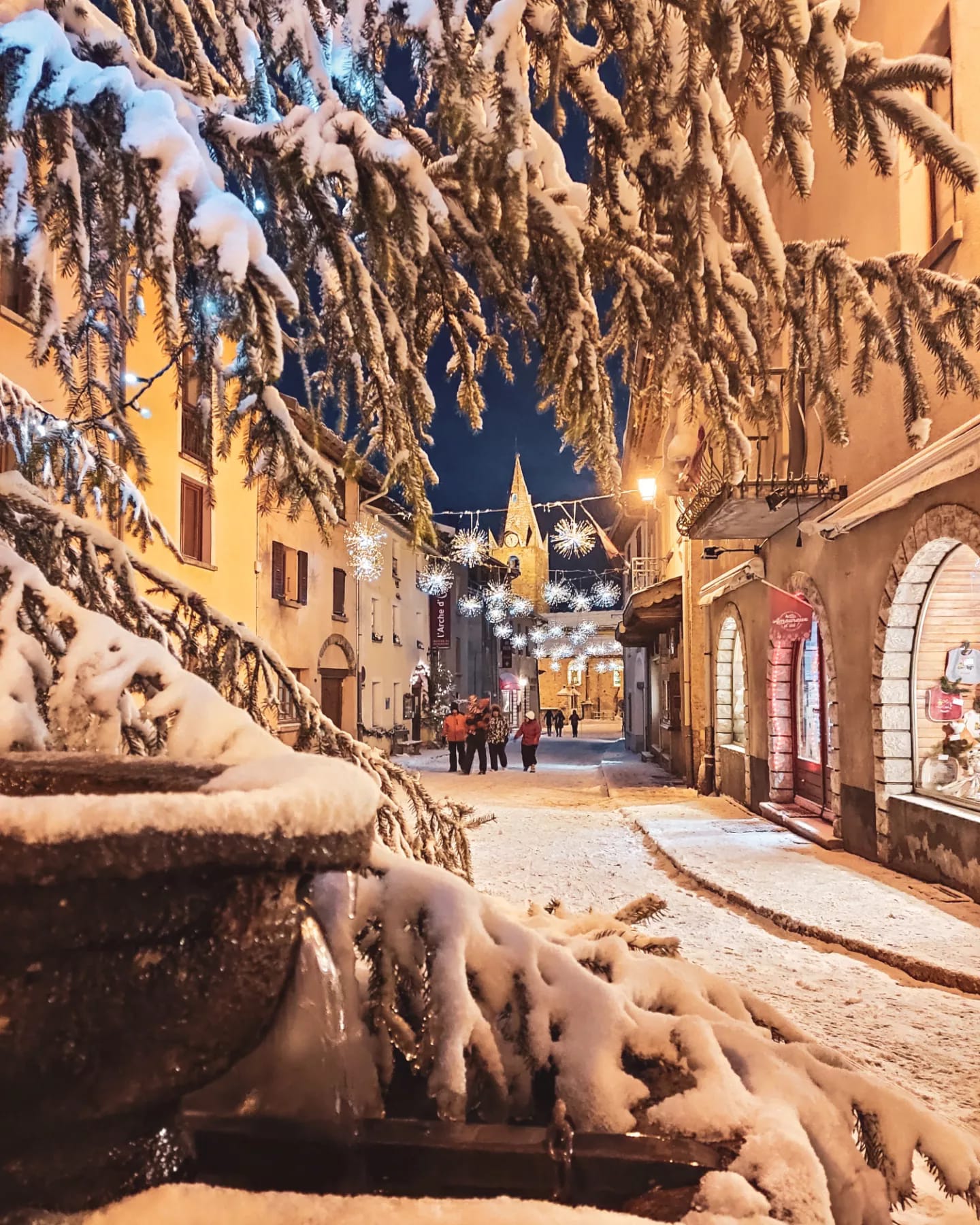 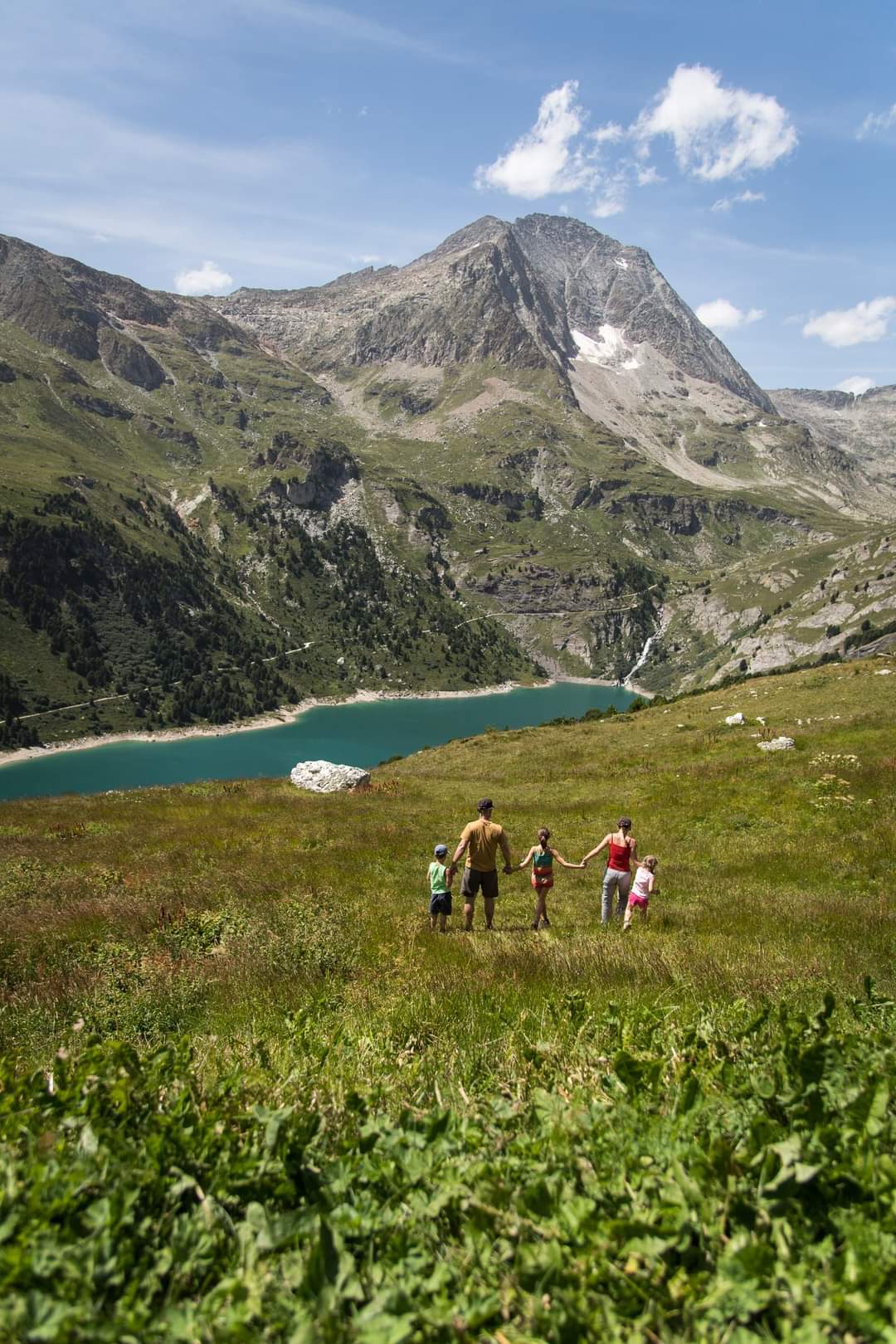 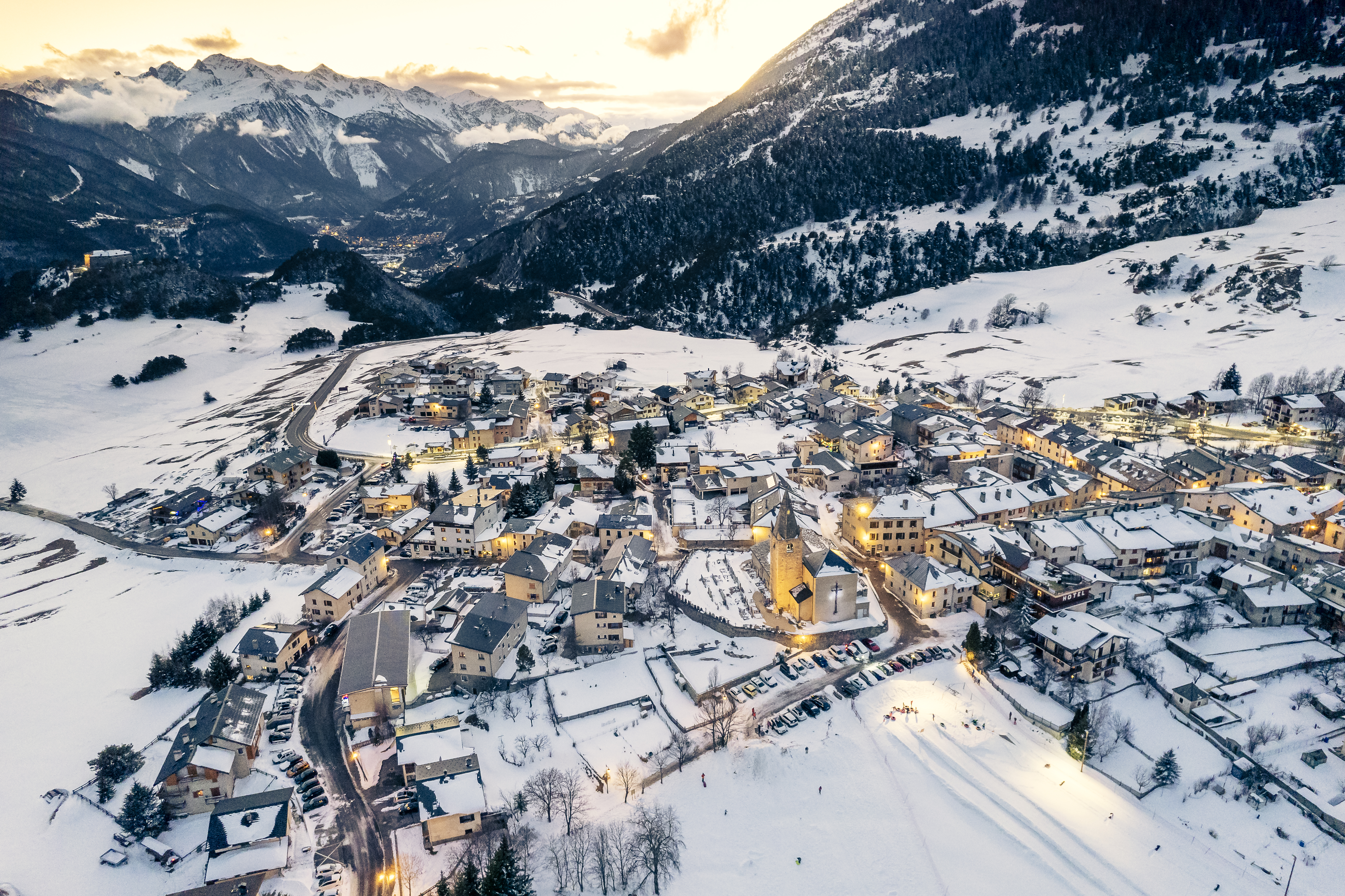 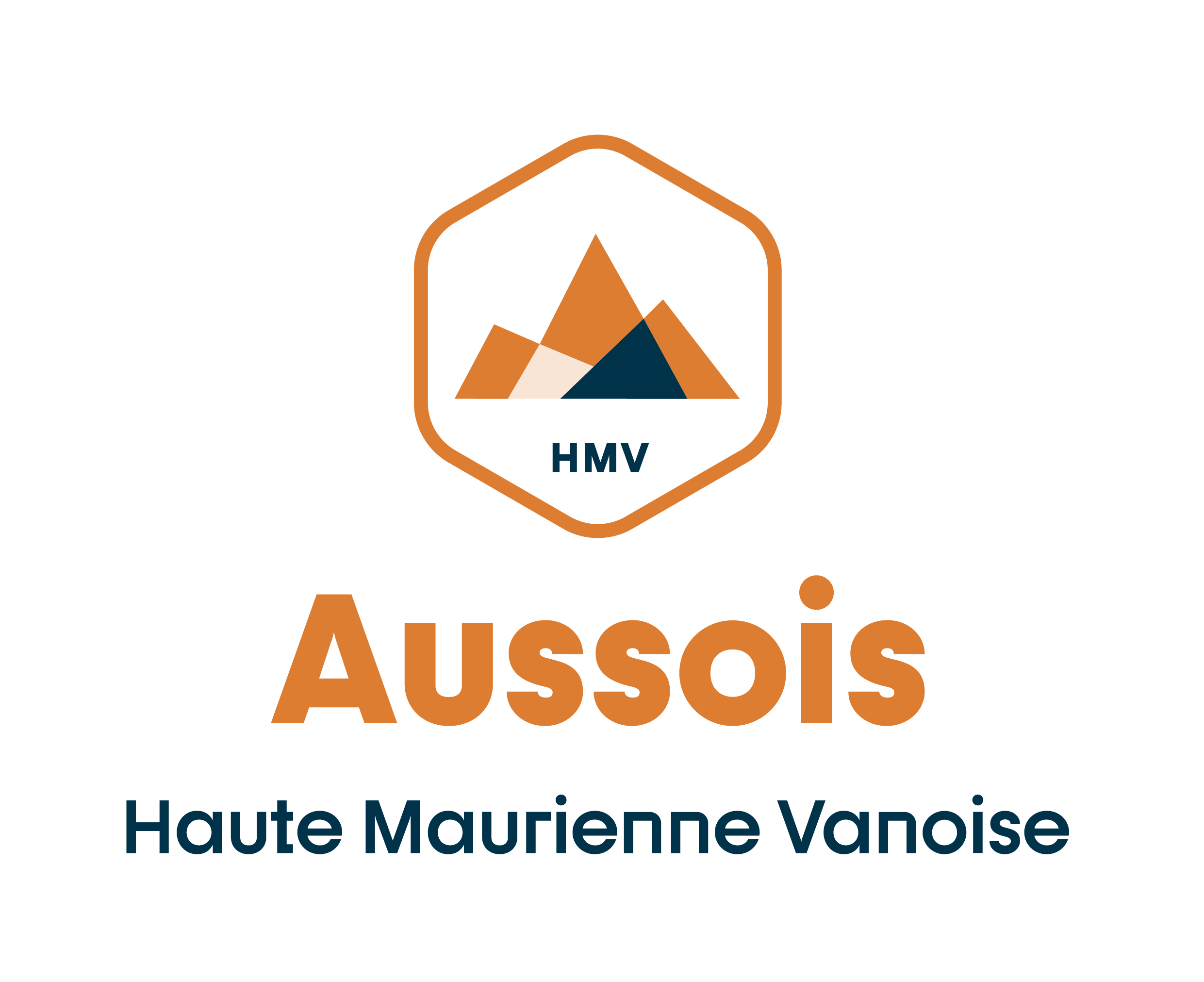 AGENT COMPTABLE
Le village d’ Aussois se situe en Savoie, dans la vallée de la Maurienne, aux portes du Parc National de la Vanoise.
Notre village de charme est  implanté sur un vaste plateau ensoleillé à 1500 m d’altitude. 
Les Aussoyens, fiers de l’authenticité de leur village, ont su conserver leurs traditions et leurs coutumes. 
Village-station dynamique, simple et convivial, Aussois offre à ses habitants et à ses visiteurs une grande qualité de vie.Le tourisme hivernal et estival ainsi que l’agriculture prennent une grande place dans l’économie du village.
Vos missions :
- Assurer le traitement comptable des dépenses et des recettes dans le respect des imputations comptables et des délais de paiement - Traiter la TVA, les FCTVA, et le transfert de droit à la TVA - Tenir à jour l’inventaire du patrimoine de la commune - Effectuer le suivi financier des subventions de la commune- Assurer le traitement des amortissements sur le budget communal et les budgets annexes- Assurer la création et suivi des régies municipales -  Assurer les relations avec les usagers, la trésorerie, les fournisseurs- Procéder à la saisie des opérations de préparation et de clôture de l’exercice budgétaire
Vos Conditions  :
Poste basé à Aussois :
Date limite des candidatures : 14 août 2024Poste à pourvoir : 1er septembre 2024Un accompagnement à la prise de poste sera assuré.Renseignements : - Mme FAURE Michèle, Secrétaire Générale des Services – 04 79 20 30 40
Poste à temps complet base 35h00Statut : fonctionnaire ou contractuelRémunération : grille indiciaire de la Fonction Publique Territoriale – cadre d’emploi des adjoints administratifs, environ 1 800.00 € à 2 000.00 € brut selon profil et expérience. Avantages : régime indemnitaire, participation complémentaire santé et prévoyance, CNAS.
POUR POSTULER
Lettre de motivation et CV: à l’attention de M. le Maire,mairie@aussois.com

Monsieur le Maire
Mairie d’Aussois
4, rue de l’église - 73 500 AUSSOIS
Renseignements :
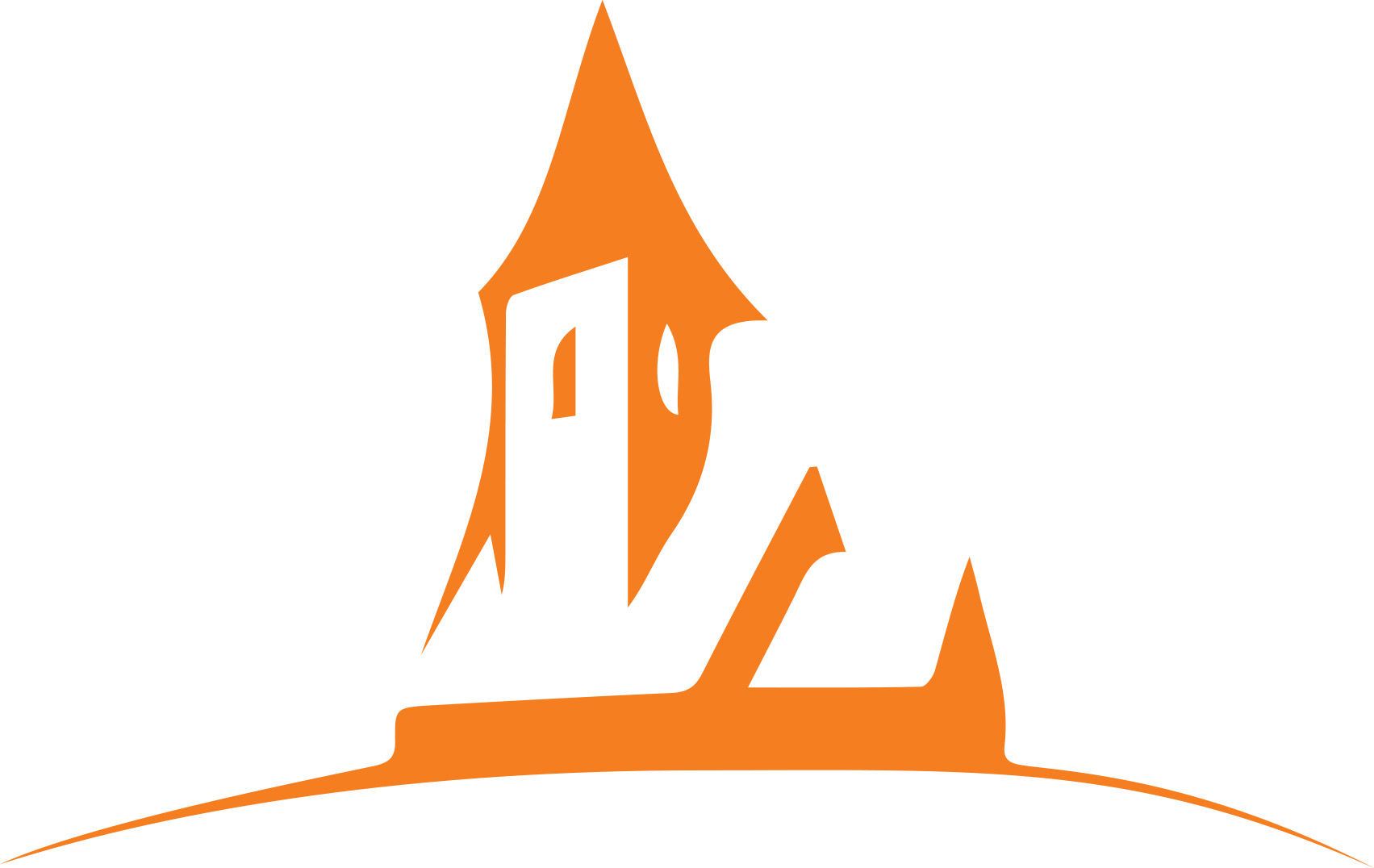 www.mairie-aussois.com
www.aussois.com

      04 79 20 30 40
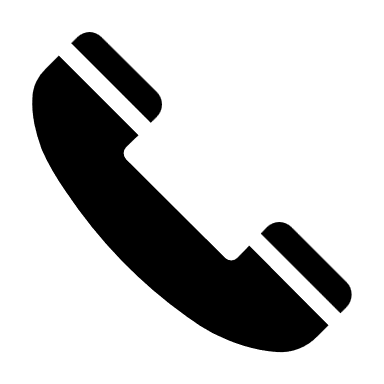 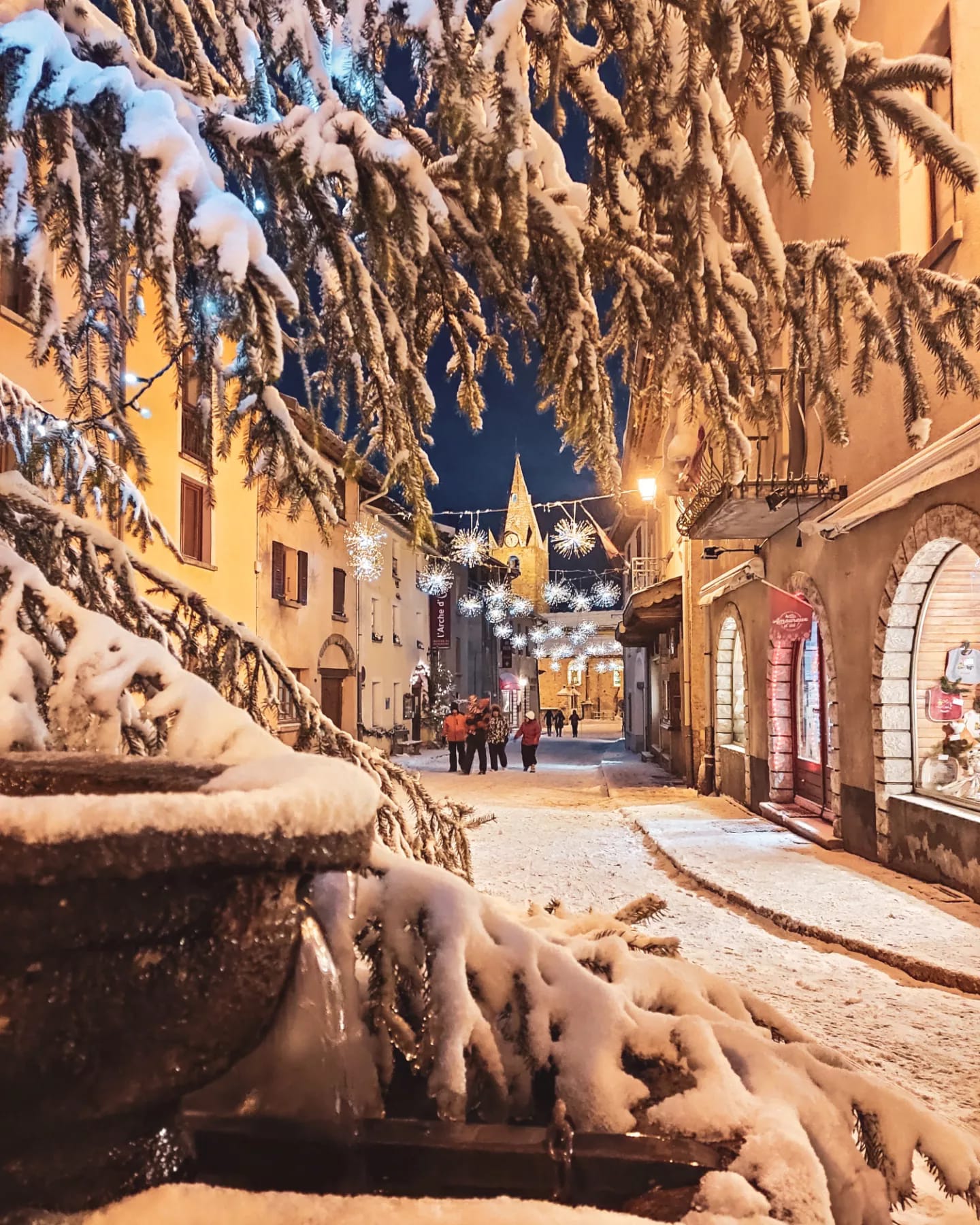 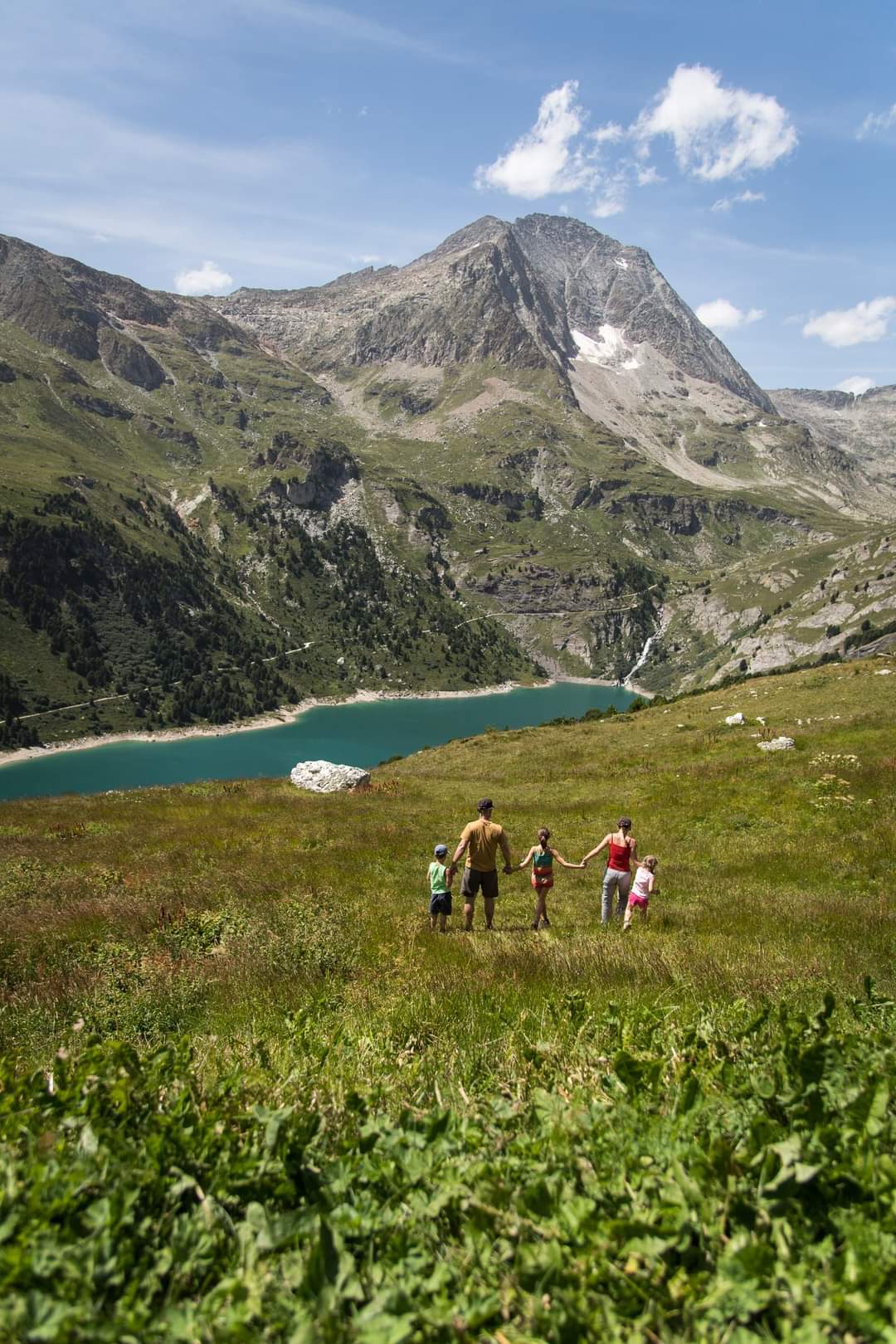 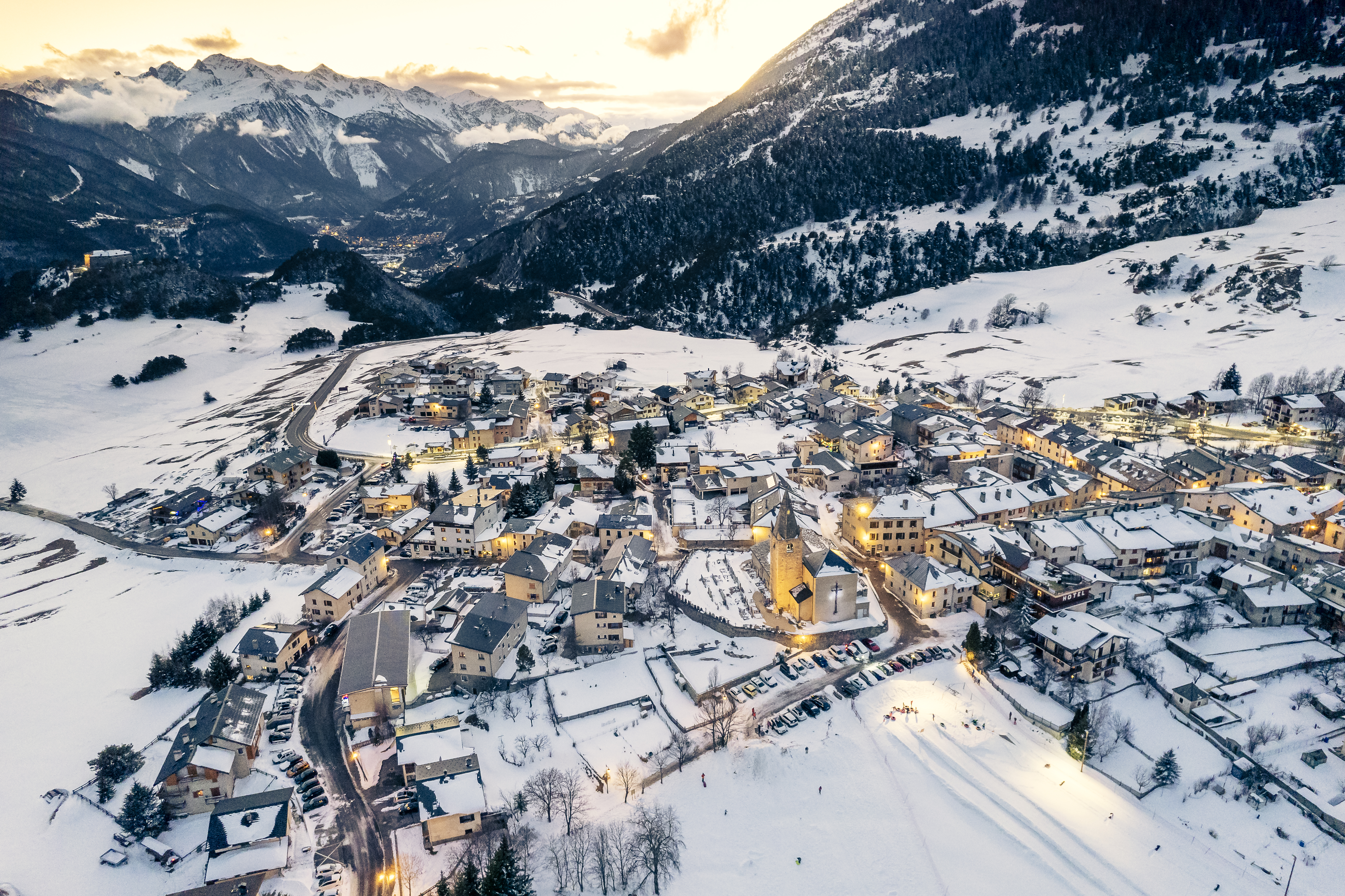 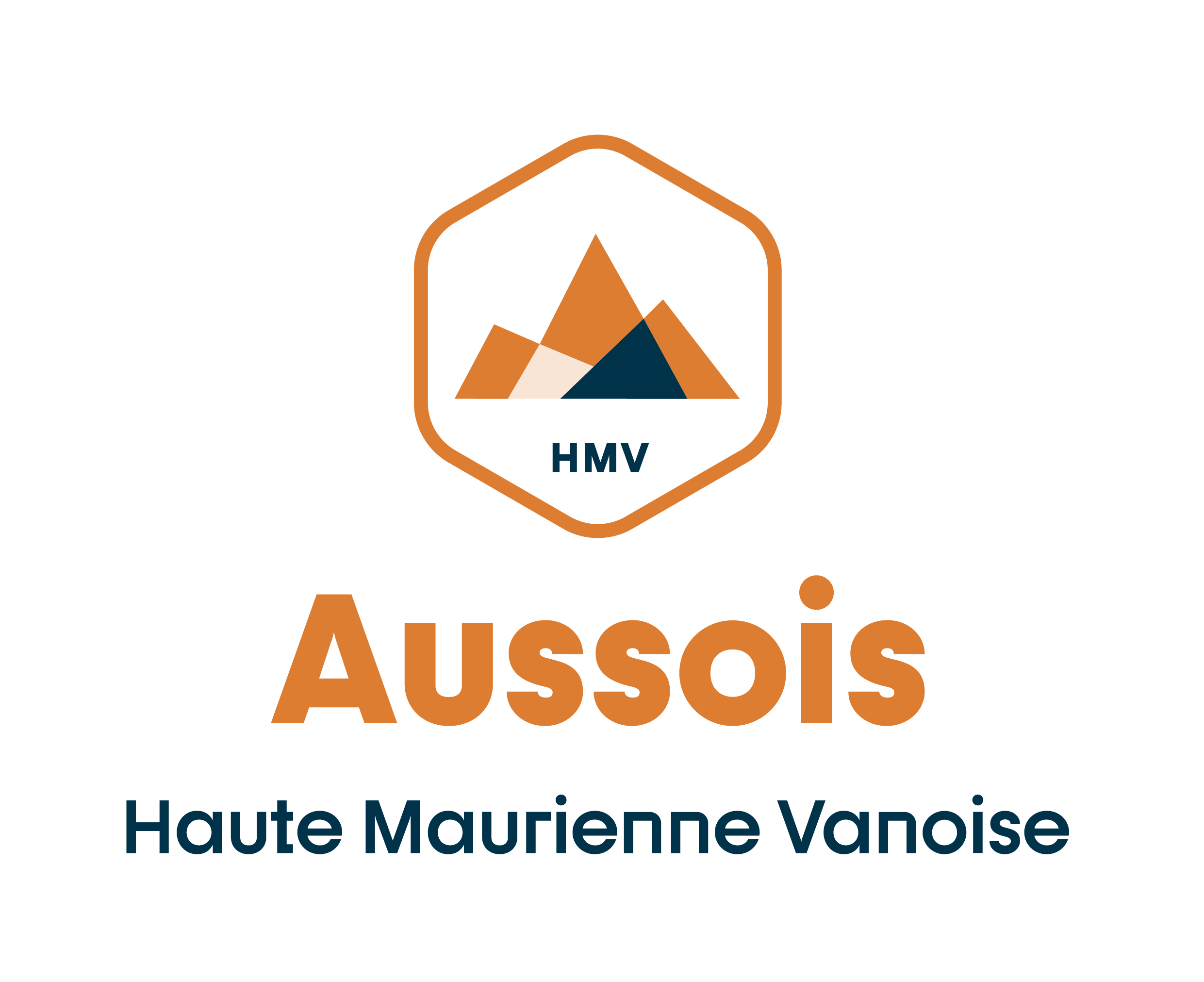 AGENT COMPTABLE
Votre profil :
PROFIL RECHERCHÉ
- Niveau de diplôme : BAC + 2 minimum dans le domaine de la comptabilité – Utilisation quotidienne des outils bureautiques - Connaître les règles comptables et budgétaires de la comptabilité publique et de la commande publique - Connaître l’environnement institutionnel des collectivités territoriales, les instances, circuits et processus décisionnels serait un plus- Maîtriser les applications informatiques professionnelles et la bureautique courante (Word, Excel, Outlook, logiciels E-Magnus…)- Expérience professionnelle : expérience vivement appréciée dans le domaine de la comptabilité
 COMPETENCES REQUISES
Compétences techniques :
 Savoir appliquer les règles budgétaires et comptables publiques Savoir contrôler les pièces comptables des marchés publics  Mettre en place des fiches de procédures, les partager et les tenir à jour Polyvalence 
Compétences comportementales
 Capacité à travailler en équipe savoir partager les expériences et connaissances. Rigueur, méthode, sens de l’organisation et des responsabilités  Esprit d’initiative et autonomie, prévoyance et réactivité Devoir de réserve, discrétion professionnelle et respect de la confidentialité
POUR POSTULER
Lettre de motivation et CV: à l’attention de M. le Maire,mairie@aussois.com

Monsieur le Maire
Mairie d’Aussois
4, rue de l’église - 73 500 AUSSOIS
Renseignements :
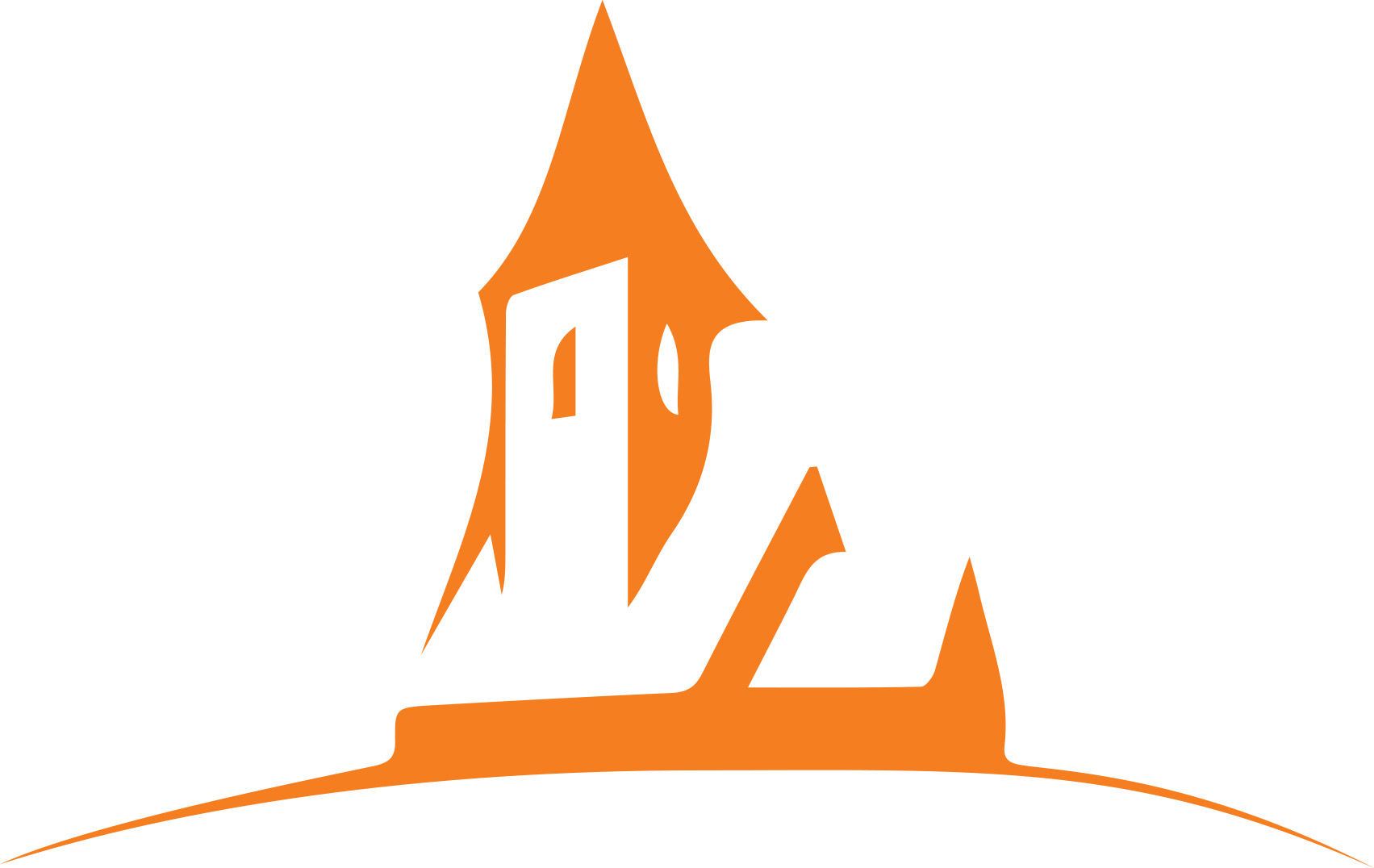 www.mairie-aussois.com
www.aussois.com

      04 79 20 30 40
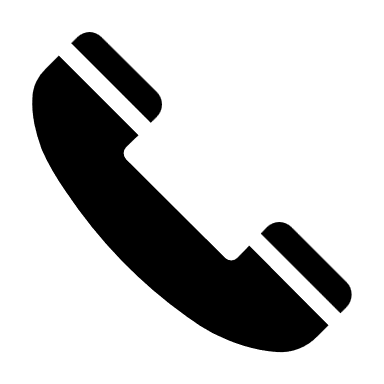